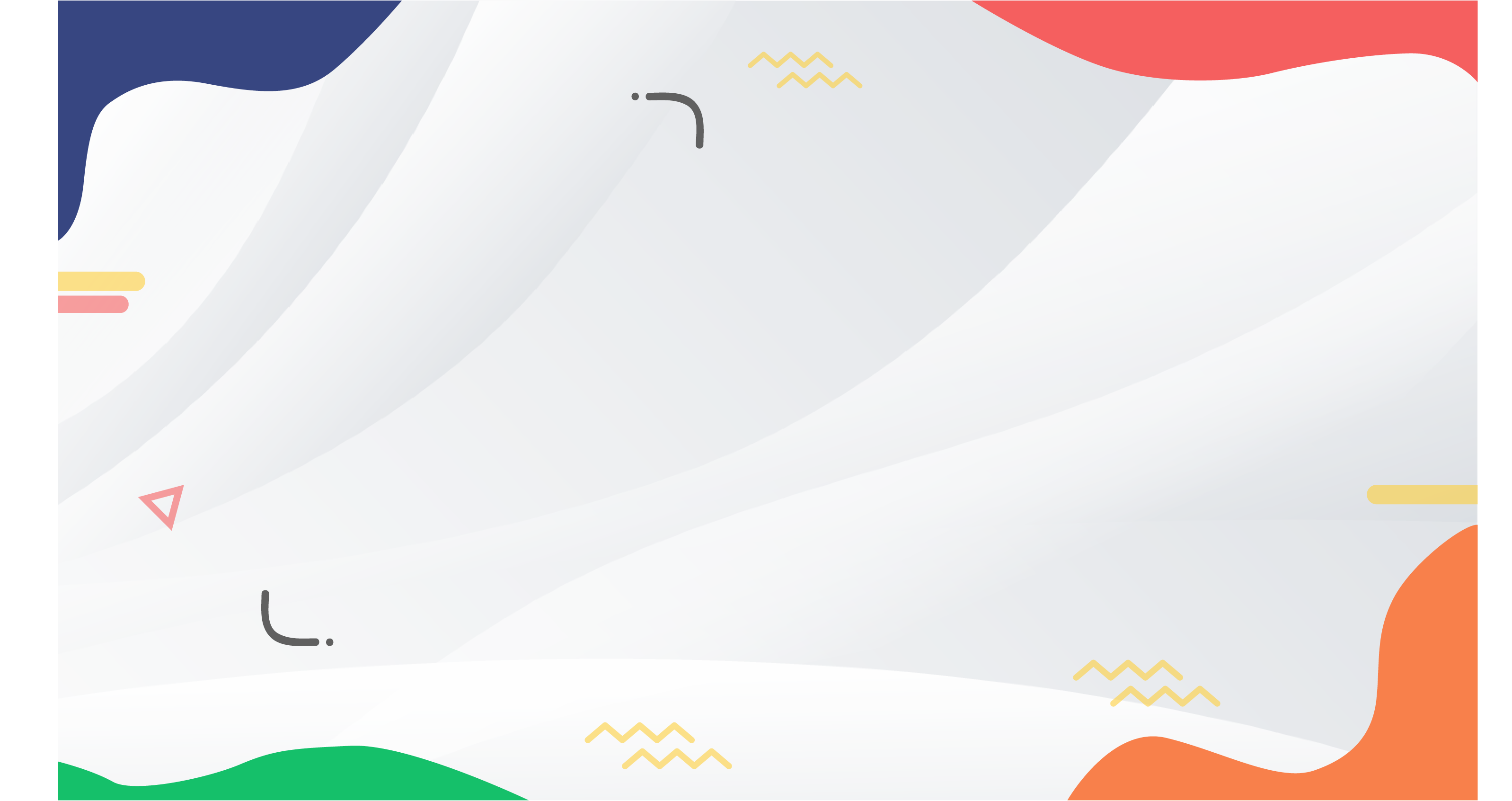 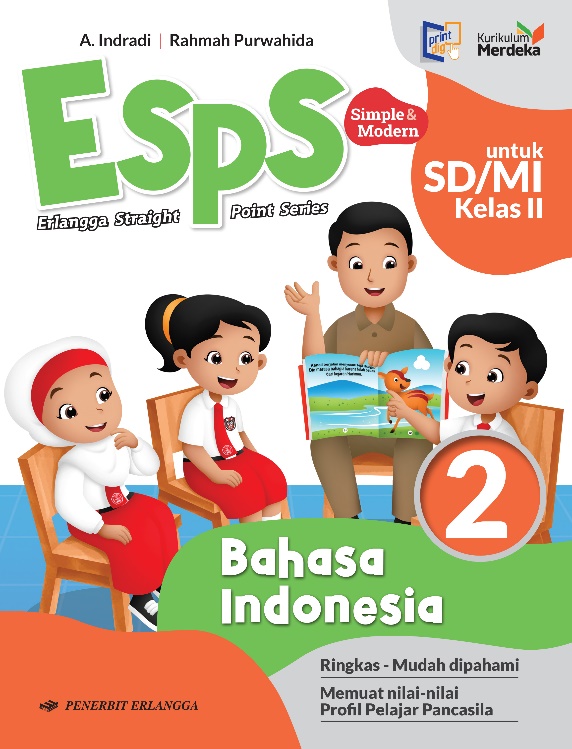 MEDIA MENGAJAR
Bahasa Indonesia
UNTUK SD/MI KELAS 2
BAB 4
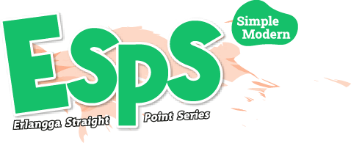 CIRI KHAS KELUARGAKU
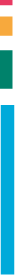 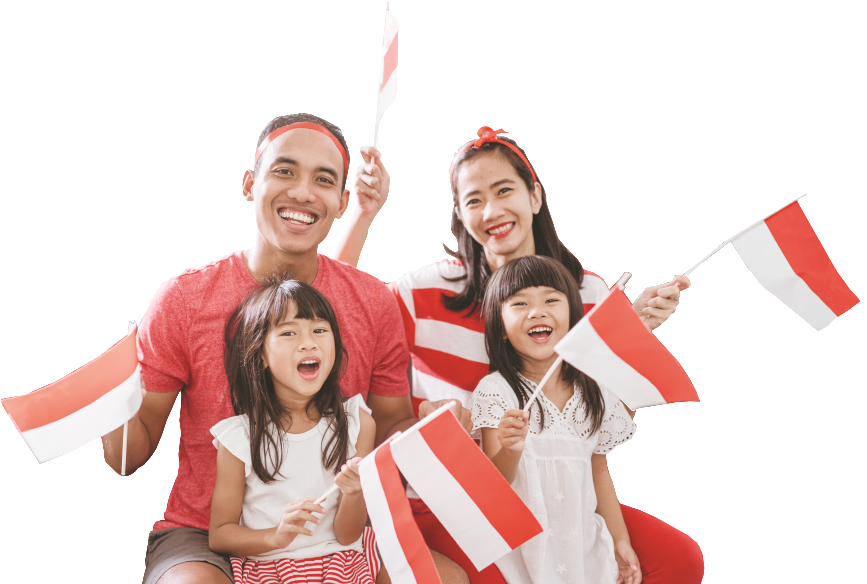 TUJUAN PEMBELAJARAN:
4.11	menulis kalimat aktif dan pasif (menulis);
1.4	membedakan informasi berupa opini dan fakta (menyimak);
3.6	menyampaikan pendapat tentang kesesuaian isi teks narasi dengan gambar dalam diskusi (berbicara);
4.12	menuliskan kembali isi teks prosedur tentang cara membuat sesuatu menggunakan kata kunci (menulis);
4.13	menuliskan informasi dari tabel dalam bentuk paragraf (menulis);
2.6	mengidentifikasi kesesuaian isi teks deskripsi dengan gambar (membaca dan memirsa);
4.14	menulis teks deskripsi tentang keluarga (menulis);
3.7	mempresentasikan teks deskripsi tentang keluarga yang ditulis (berbicara).
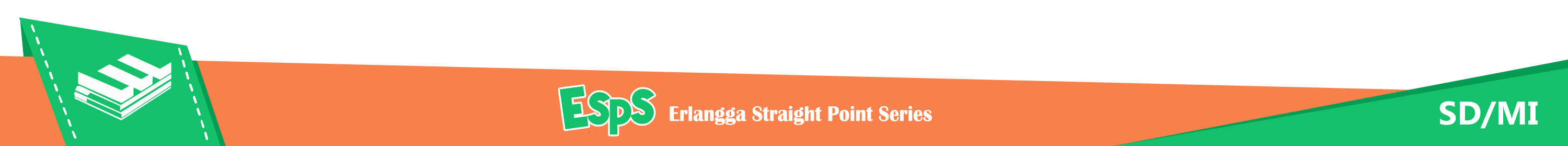 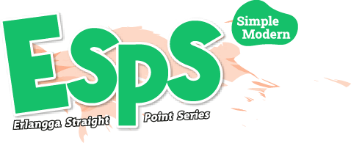 Kalimat Aktif dan Pasif
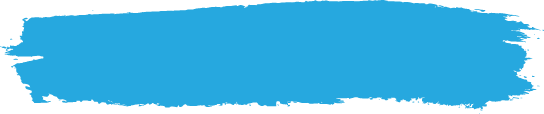 Narasi adalah jenis teks yang berisi urutan peristiwa.
Teks narasi tersusun atas kalimat-kalimat.
Ada kalimat aktif dan pasif.
Perhatikan kalimat-kalimat berikut.
Ibu menyiapkan benang tenun.
       S             P                    O
1
Contoh
kalimat aktif.
Contoh
kalimat pasif.
Kain ulos ditenun oleh Ibu.
          S           P             O
2
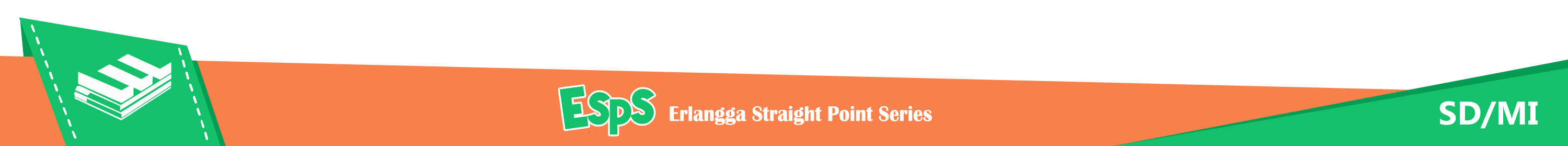 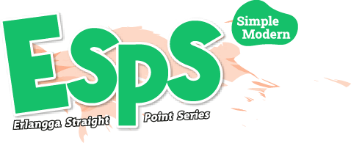 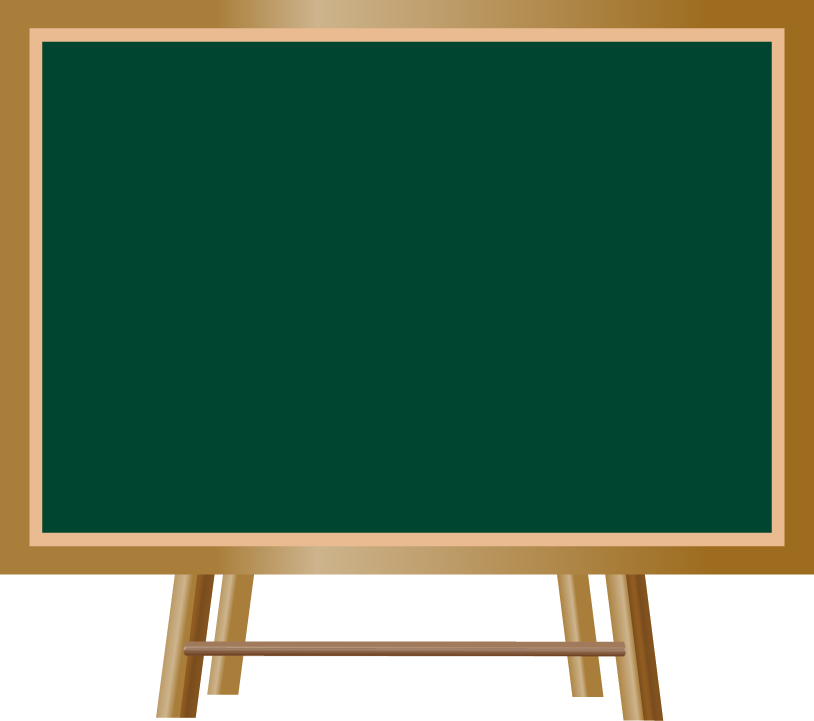 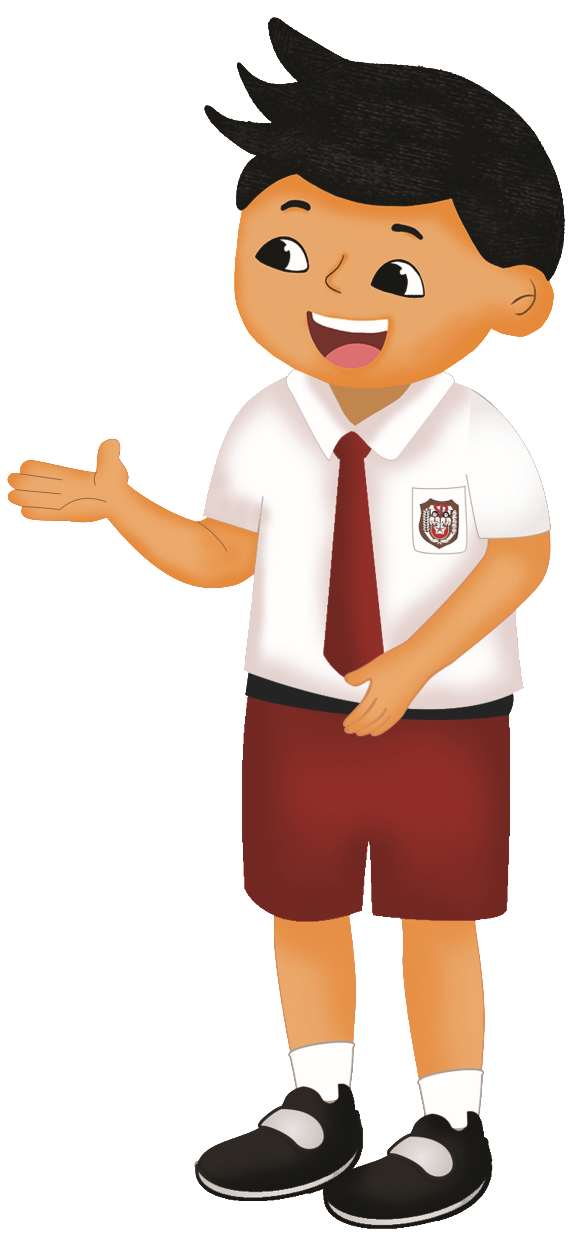 Ayo, perhatikan tayangan video berikut.
Video ini tentang unsur-unsur kalimat serta kalimat aktif dan pasif.
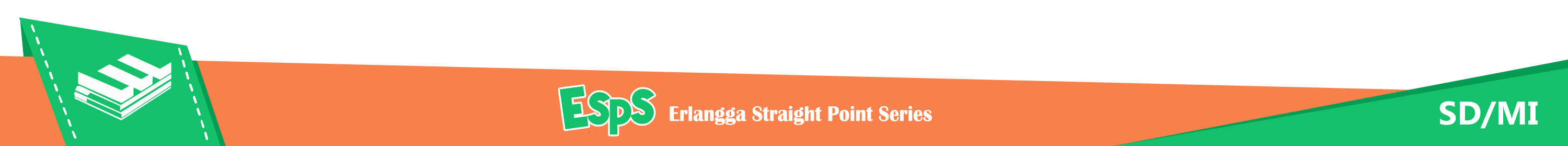 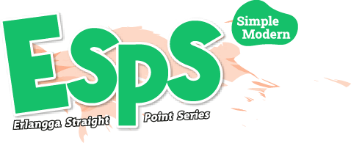 Opini dan Fakta
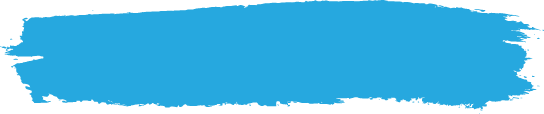 Hal yang belum terjadi atau pendapat yang belum tentu benar.
Ada kata menurutku, sepertinya, mungkin, seharusnya, dan sebagainya.
Hal yang benar-benar terjadi atau nyata.
Jawaban dari pertanyaan apa, siapa, berapa, di mana,
dan kapan.
OPINI
FAKTA
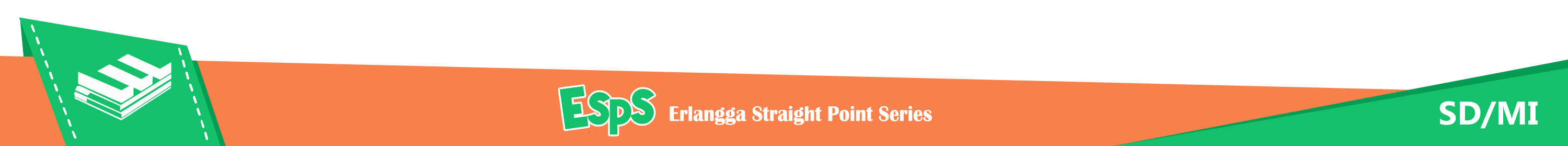 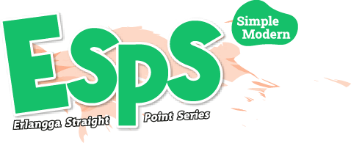 Kesesuaian Gambar dengan Isi Teks
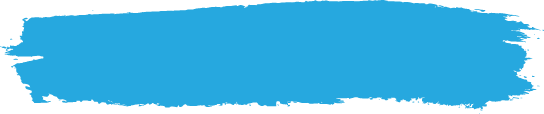 Setiap gambar dan teks memiliki informasi.
Ikutilah cara berikut untuk menemukan informasi dalam gambar.
1
Amatilah gambar dengan saksama.
3
Cermatilah tokoh, peristiwa, tempat dan waktu peristiwa, serta perasaan tokoh.
4
2
Temukan tema kegiatan yang ada dalam gambar.
Tulislah informasi yang ada dalam gambar.
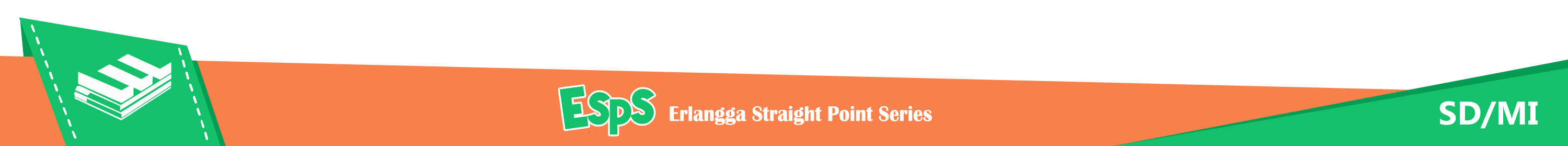 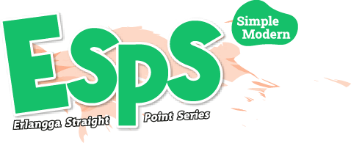 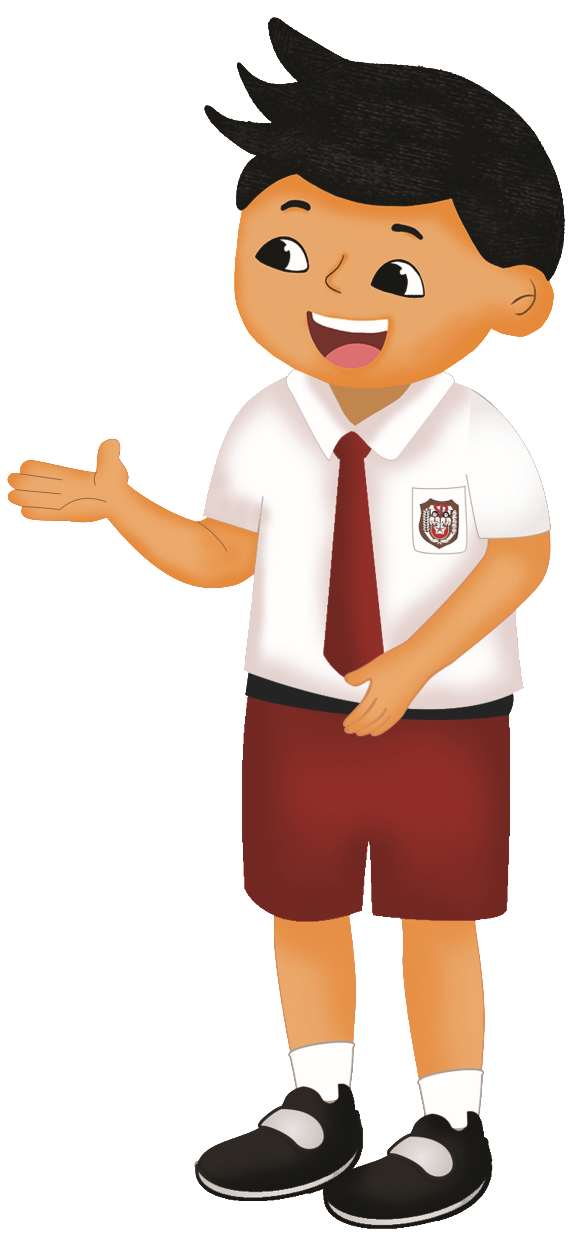 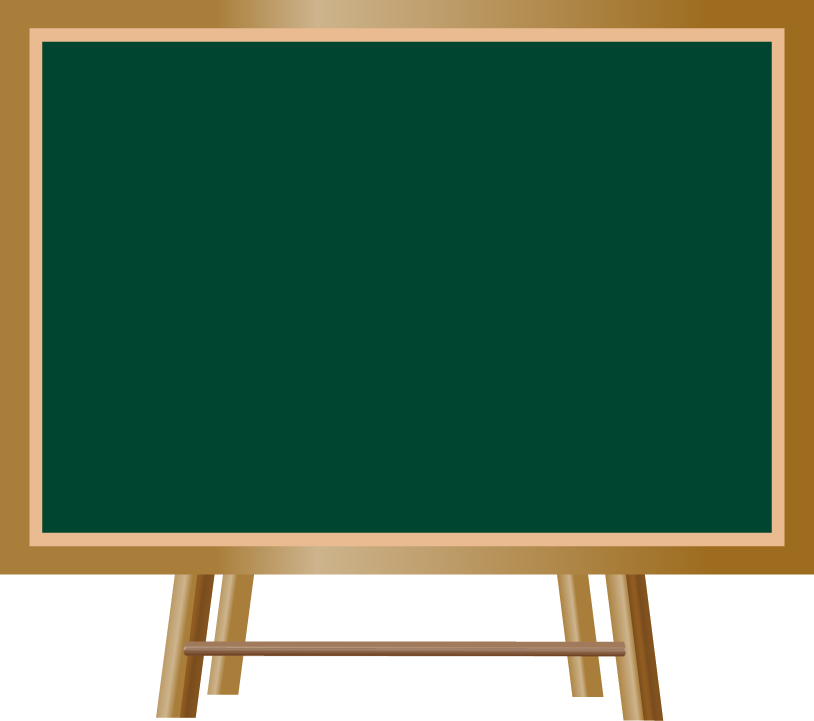 Informasi dalam gambar sebaiknya sesuai atau sama dengan isi teks. 
Jika berbeda, gambar tersebut tidak sesuai dengan isi teks.
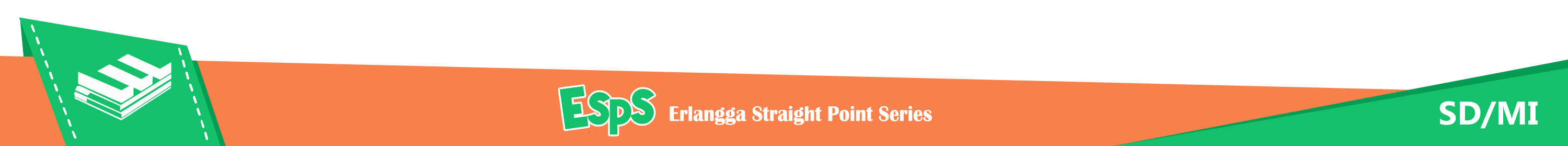 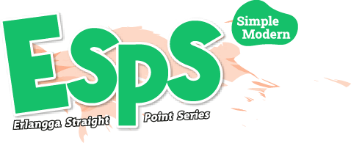 Menuliskan Kembali Isi Teks Petunjuk
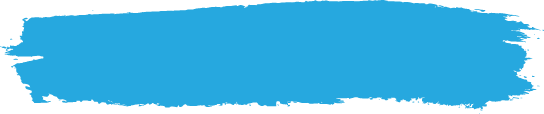 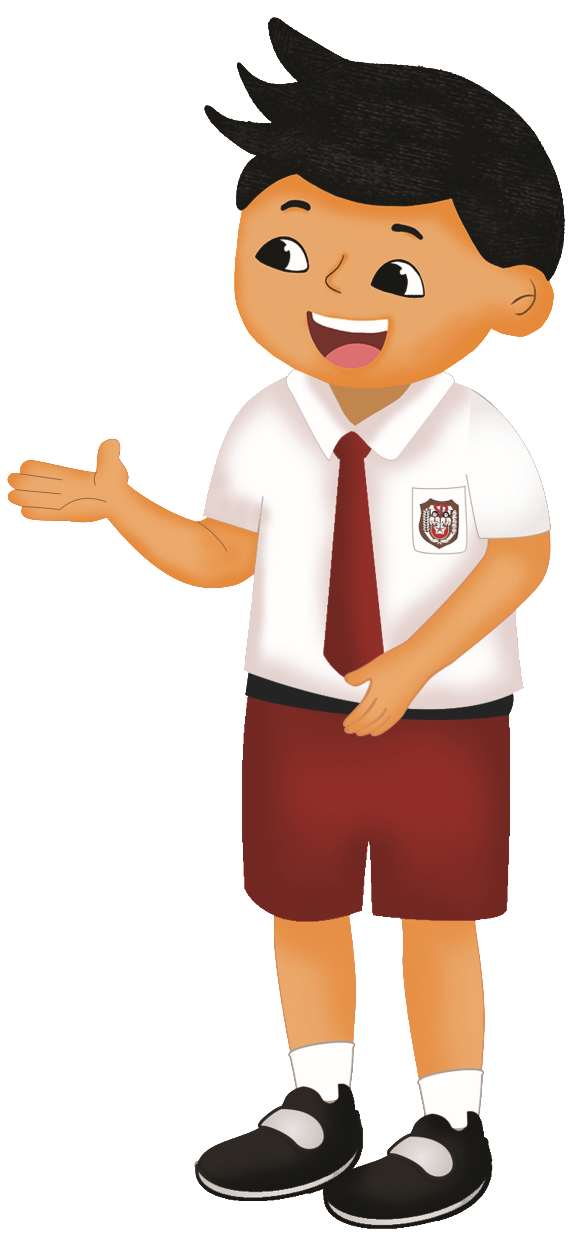 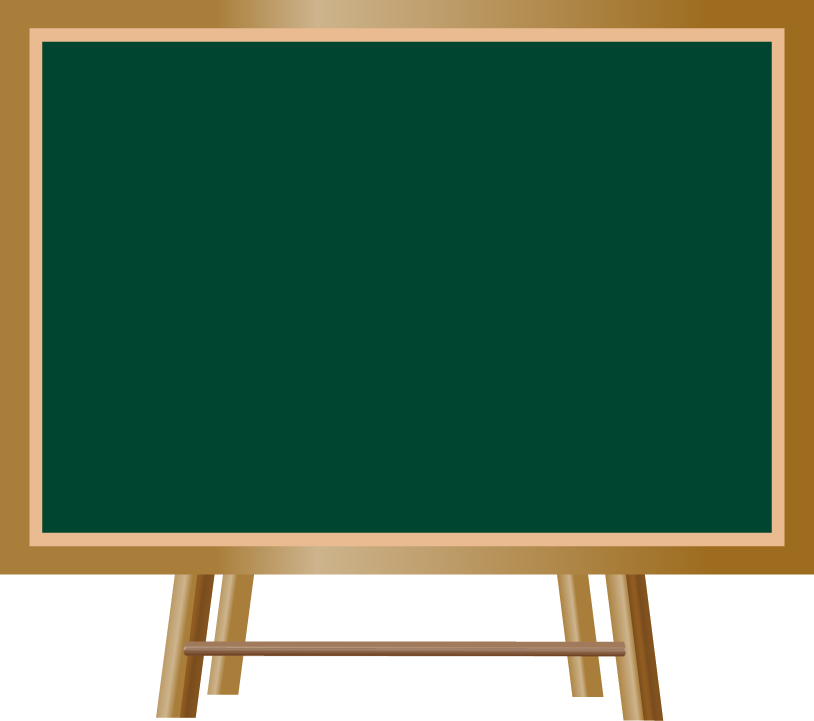 Menulis teks petunjuk dapat menggunakan kata-kata kunci dalam teks.
Kata kunci adalah kata yang mewakili isi teks.
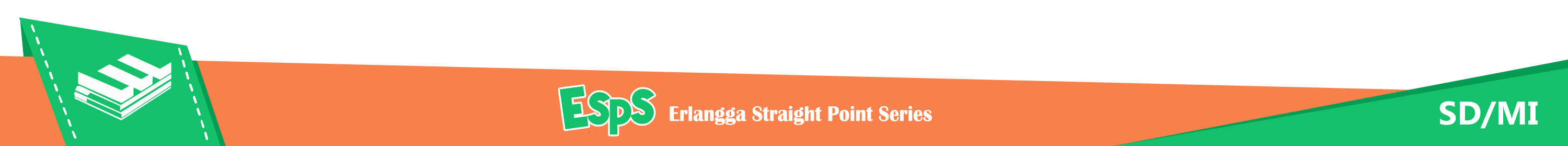 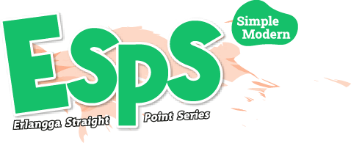 Bacalah penggalan teks berikut.
Kata kunci:
benang tenun
tata
anian
ulos
...
Ibu menyiapkan benang tenun.
Selanjutnya, benang ditata oleh Ibu.
Ibu menata benang pada anian.
Kegiatan ini disebut mengani.
Setelah ditata, benang tenun pun ditenun hingga menjadi sehelai ulos.
...
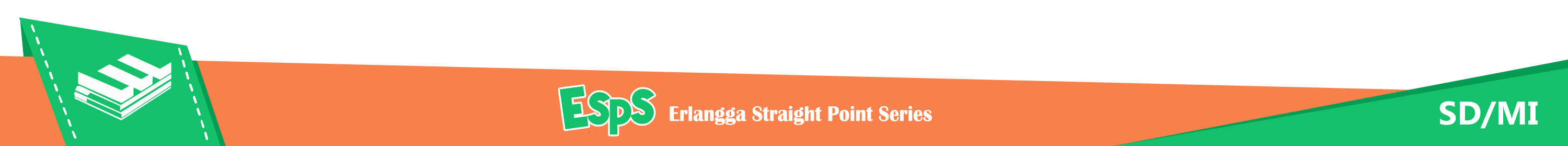 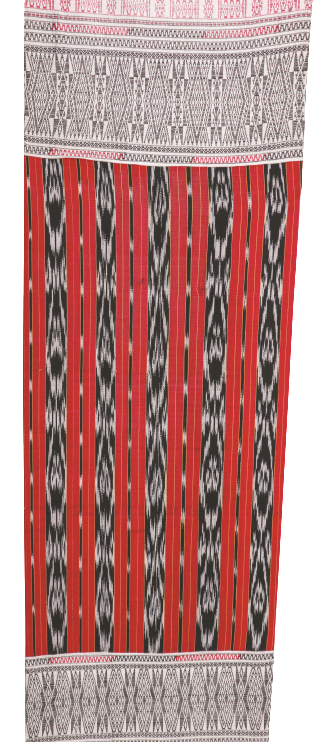 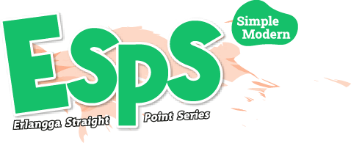 Contoh teks petunjuk berdasarkan isi penggalan teks tersebut.
Cara Membuat Kain Ulos

Siapkan benang tenun.
Tatalah benang tenun pada anian.
Tenunlah benang hingga menjadi sehelai ulos.
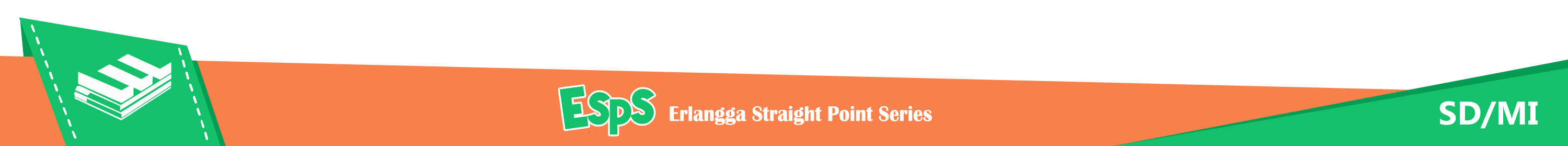 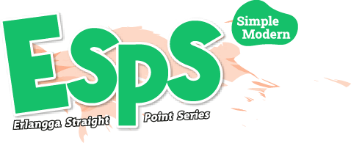 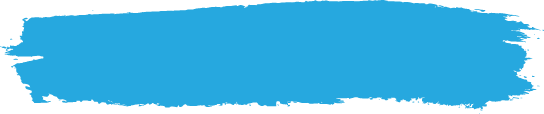 Informasi dalam Tabel
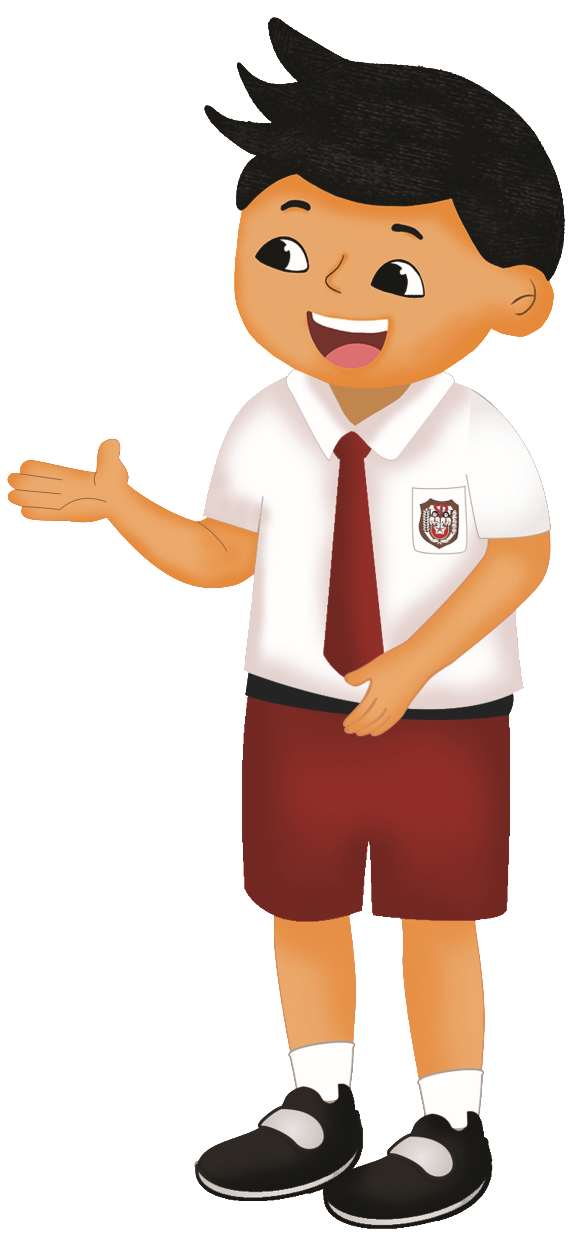 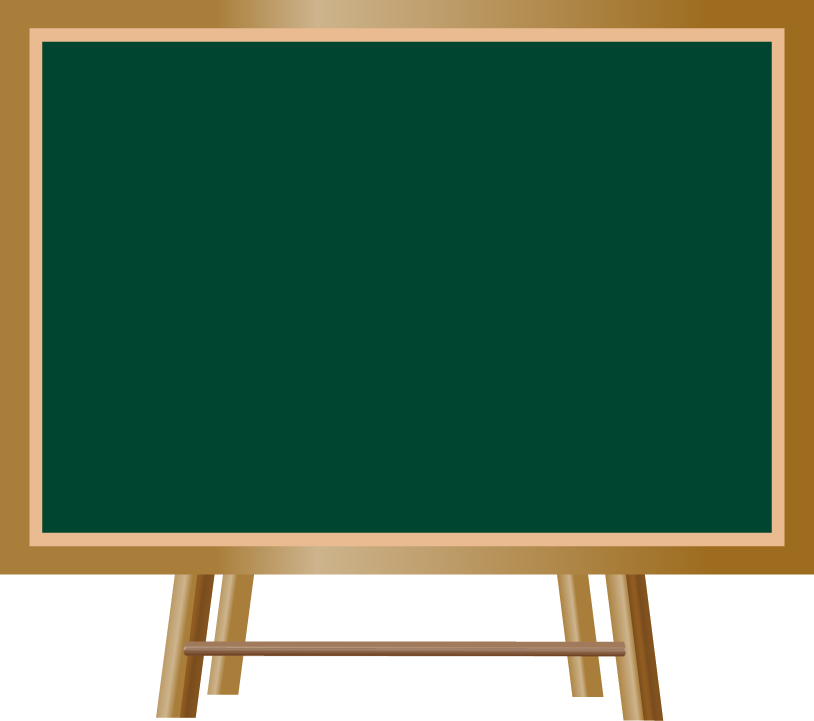 Selain dalam teks, kamu juga dapat menemukan informasi dalam tabel.
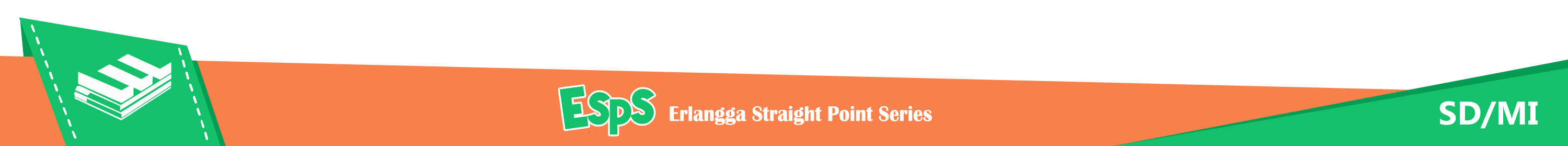 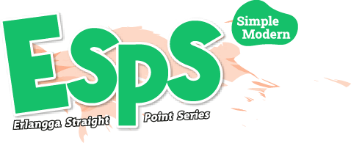 Perhatikan tabel berikut.
Tabel tersebut berisi daftar kegiatan Beni dan keluarganya saat liburan.
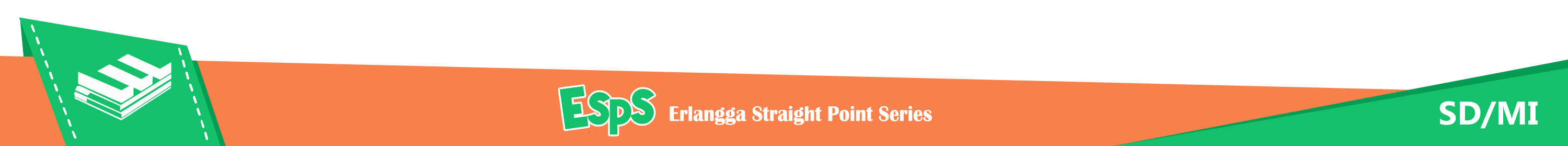 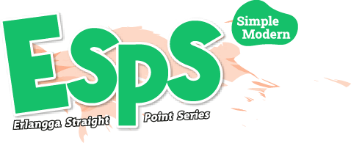 Berikut uraian informasi dari tabel tersebut.
3
4
1
2
Pada Kamis pagi, Beni dan keluarganya tiba di Bali.
Pada siang hari, Beni dan keluarganya beristirahat di hotel.
Pada sore hari, Beni dan keluarganya berkeliling di Pantai Jimbaran.
Pada malam hari, Beni dan keluarganya makan malam di Jimbaran.
Informasi tersebut dapat kamu tulis dalam bentuk paragraf.
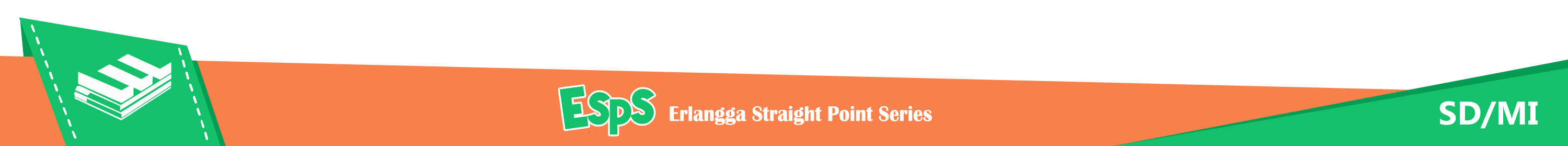 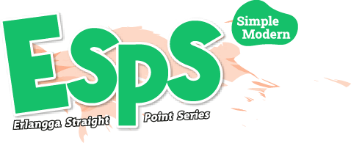 Teks Deskripsi tentang Keluarga
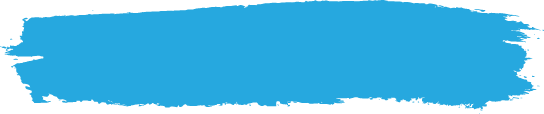 Teks deskripsi berisi penjelasan yang terperinci.
Teks deskripsi dapat berisi informasi tentang keluarga.
Teks deskripsi tentang keluarga dapat memuat kata-kata berikut.
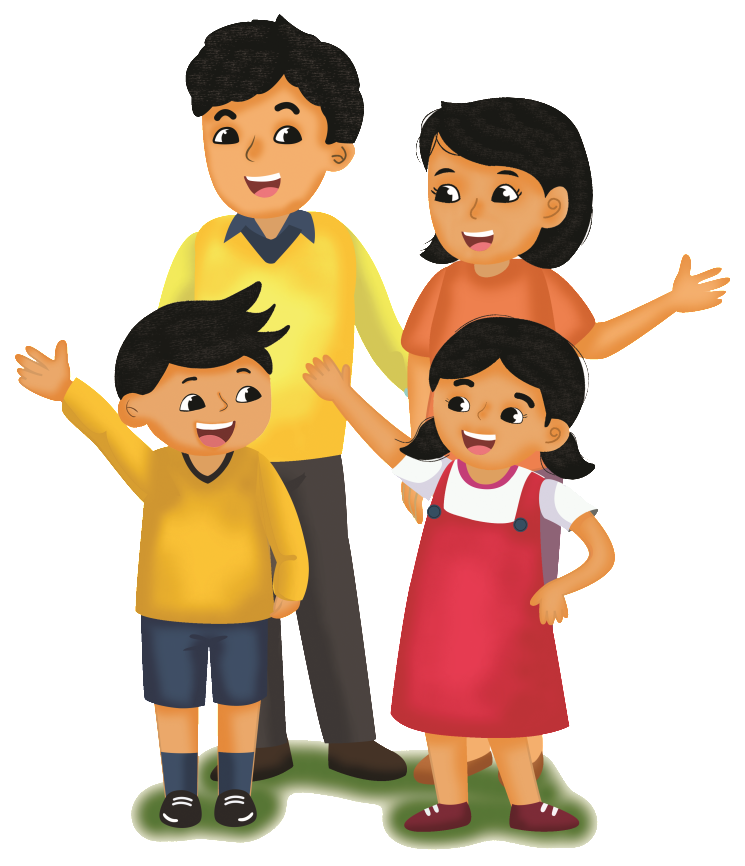 ayah
kakak
ibu
adik
anak sulung
anak tunggal
anak bungsu
anak kembar
bersaudara
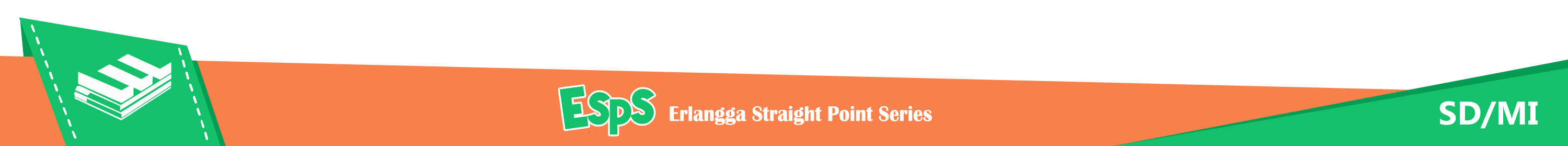